Identifying your Core Values
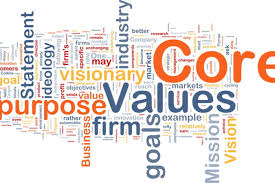 2
Getting Started…
Pick 15 core values
3
Above and BeyondAcceptanceAccessibilityAccomplishmentAccountabilityAccuracyAccurateAchievementActivityAdaptabilityAdventureAdventurousAffectionAffectiveAggressiveAgility
BalanceBeautyBeing the BestBelongingBoldBoldnessBraveryBrilliantCalmCalmnessCandorCapabilityCapableCarefulCarefulnessCaringCertaintyChallengeChangeCharacterCharity
4
CheerfulCitizenshipCleanCleanlinessClearClear-MindedCleverCollaborationComfortCommitmentCommon SenseCommunicationCommunityCompassionCompetenceCompetencyCompetitionCompetitiveCompletionComposureConcern for OthersConfidence
DedicationDelightDemocraticDependabilityDepthDeterminationDeterminedDevelopmentDevotionDevoutDifferentDifferentiationDignityDiligenceDirectDirectnessDisciplineDiscoveryDiscretionDiversity
5
FaithFaithfulnessFamilyFamily AtmosphereFamousFashionFastFearlessFerociousFierceFirmFitnessFlairFlexibilityFlexibleFluencyFocusFocus on FutureForesightFormalFortitudeFreedom
EmpoweringEncouragementEnduranceEnergyEngagementEnjoymentEntertainmentEnthusiasmEntrepreneurshipEnvironmentEqualityEquitableEthicalExceed ExpectationsExcellence
Exceptionality
6
GivingGlobalGoodnessGoodwillGratitudeGreatGreatnessGrowthGuidanceHappinessHard WorkHarmonyHealthHeartHelpfulHeroismHistoryHolinessHonestyHonorHope
HopefulHospitalityHumble
ImpactImpartialImpiousImprovementIndependenceIndividualityInnovationInnovativeInquisitiveInsightInsightfulInspirationIntegrityIntelligenceIntensityInternationalIntuitionIntuitive
7
JoyJusticeKindnessKnowledgeLeadershipLearningLegalLevel-HeadedLibertyListeningLivelyLocalLogicLongevityLoveLoyaltyMasteryMaturity
MindfulModerationModestyMotivationMysteryNeatnessNerveObedienceOpenOpen-MindedOpennessOptimismOrderOrganizationOriginalOriginalityOutrageousPartnershipPassion
8
Relentlessness
ResilienceResoluteResolutionResolveResourcefulResourcefulnessRespectRespect for OthersRespect for the IndividualResponsibilityResponsiveness
Selflessness
Solidarity
PatriotismPeacePeoplePerceptionPerceptivePerfectionPerformancePerseverancePersistencePersonal DevelopmentPersonal GrowthPersuasivePhilanthropyPlayPlayfulnessPleasantnessPoise
9
TalentTeamworkTemperanceThankfulThoroughThoughtfulTimelinessTimelyToleranceToughToughnessTraditionalTrainingTranquilityTransparencyTrustTrustworthyTruth
VisionVitalVitalityWarmthWatchfulWatchfulnessWealthWelcomingWillfulnessWinningWisdom
10
Drilling down further
Pick 10
11
Drilling down even further
Pick 5
12